Welcome!
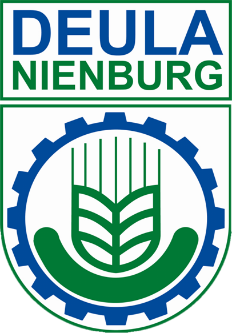 Location
Country: 
Germany
Federal Land:              
Niedersachsen
(Lower Saxony) 
City:
Nienburg(Weser)
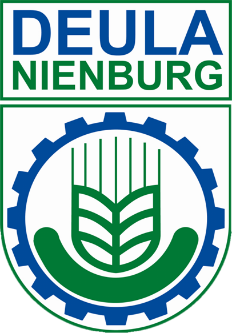 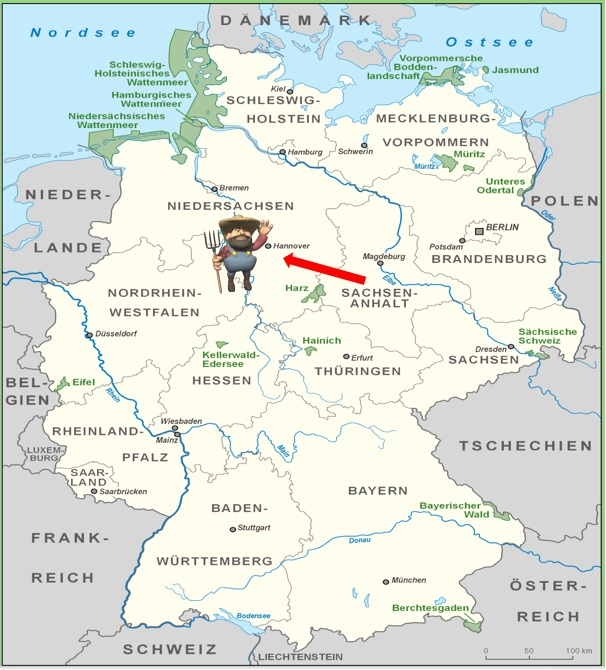 2
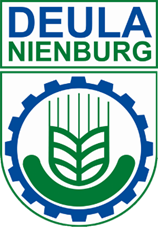 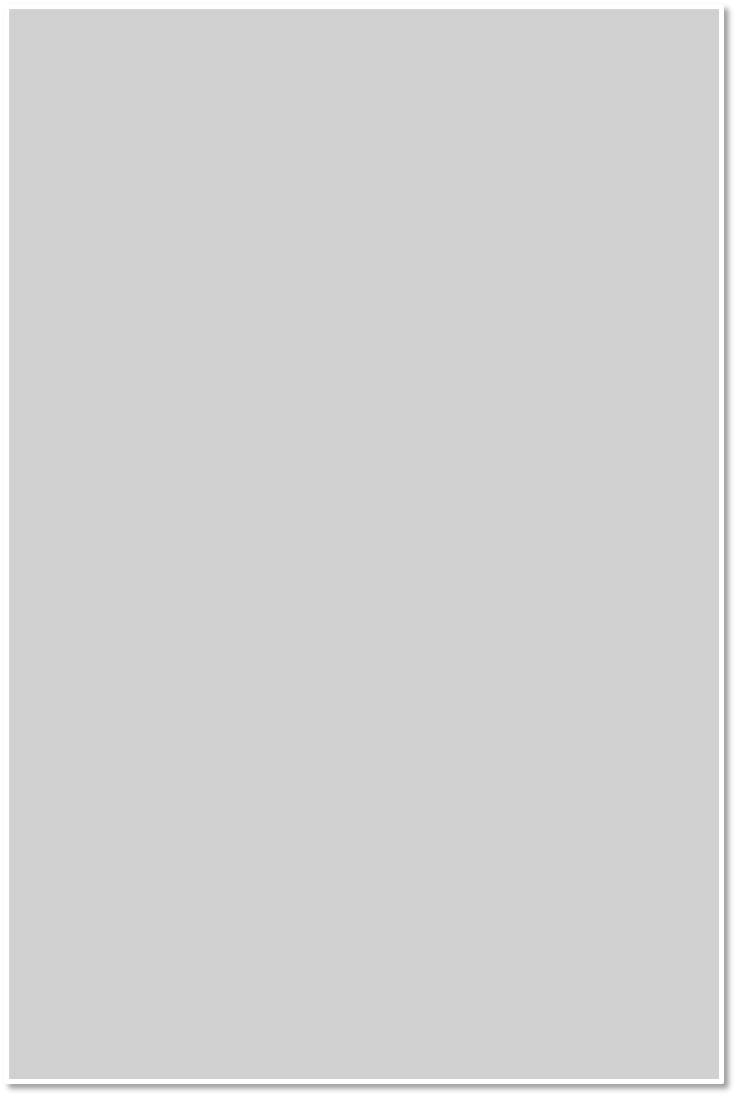 Founded 1027
Since 1992  g GMBH
90 members of staff
10.000 participants per year
240 cooperation companies 
25 partner countries
250 seminars
9000 m² total area
2 comfortable guesthouses


20 years of international experience
3
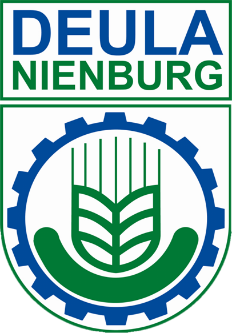 DEULA - Nienburg Ltd.
Shareholders
Nienburg District
25 %
Chamber of Agriculture of Lower Saxony 60 %
GaLaBau                               15%
4
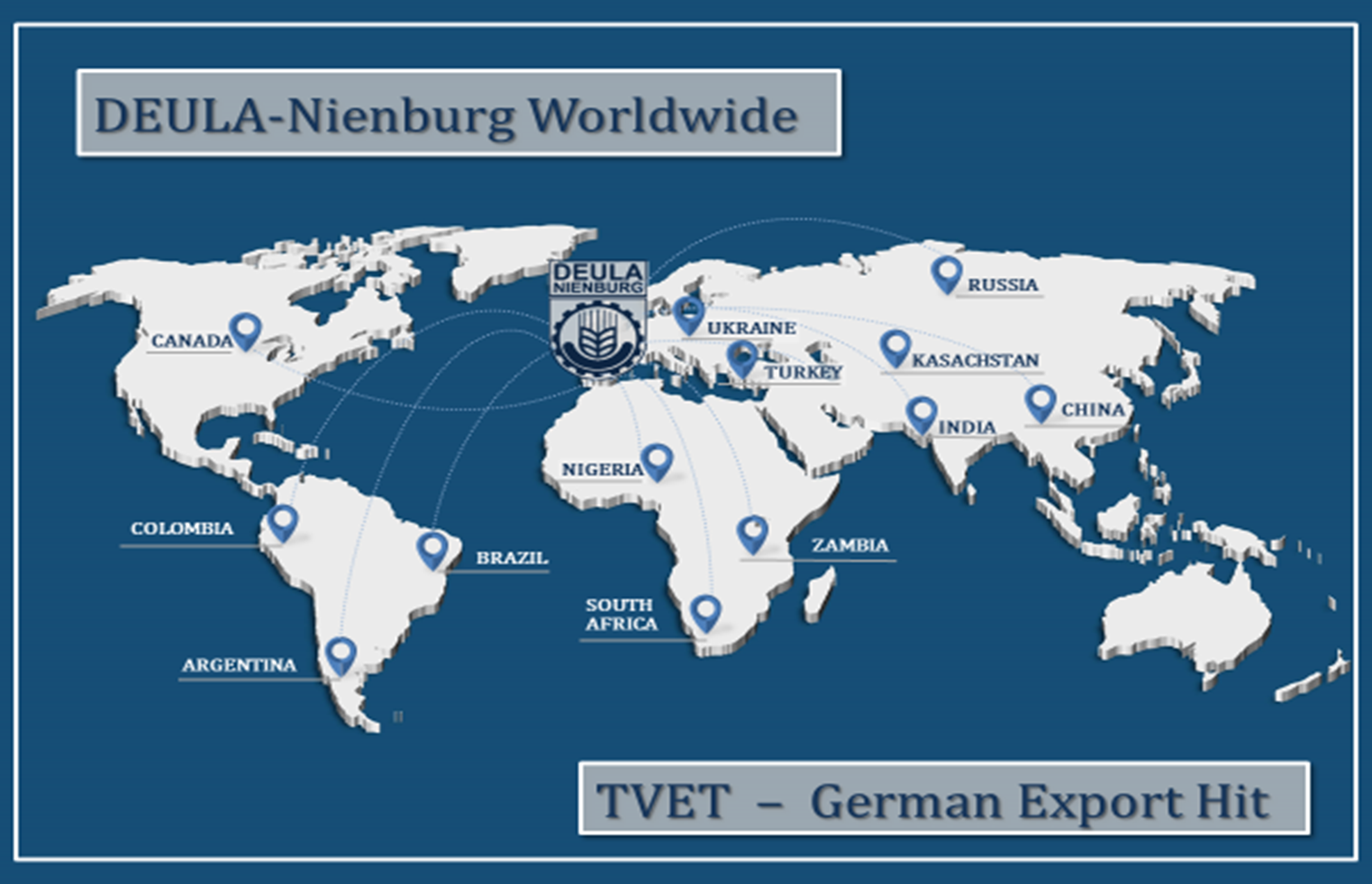 5
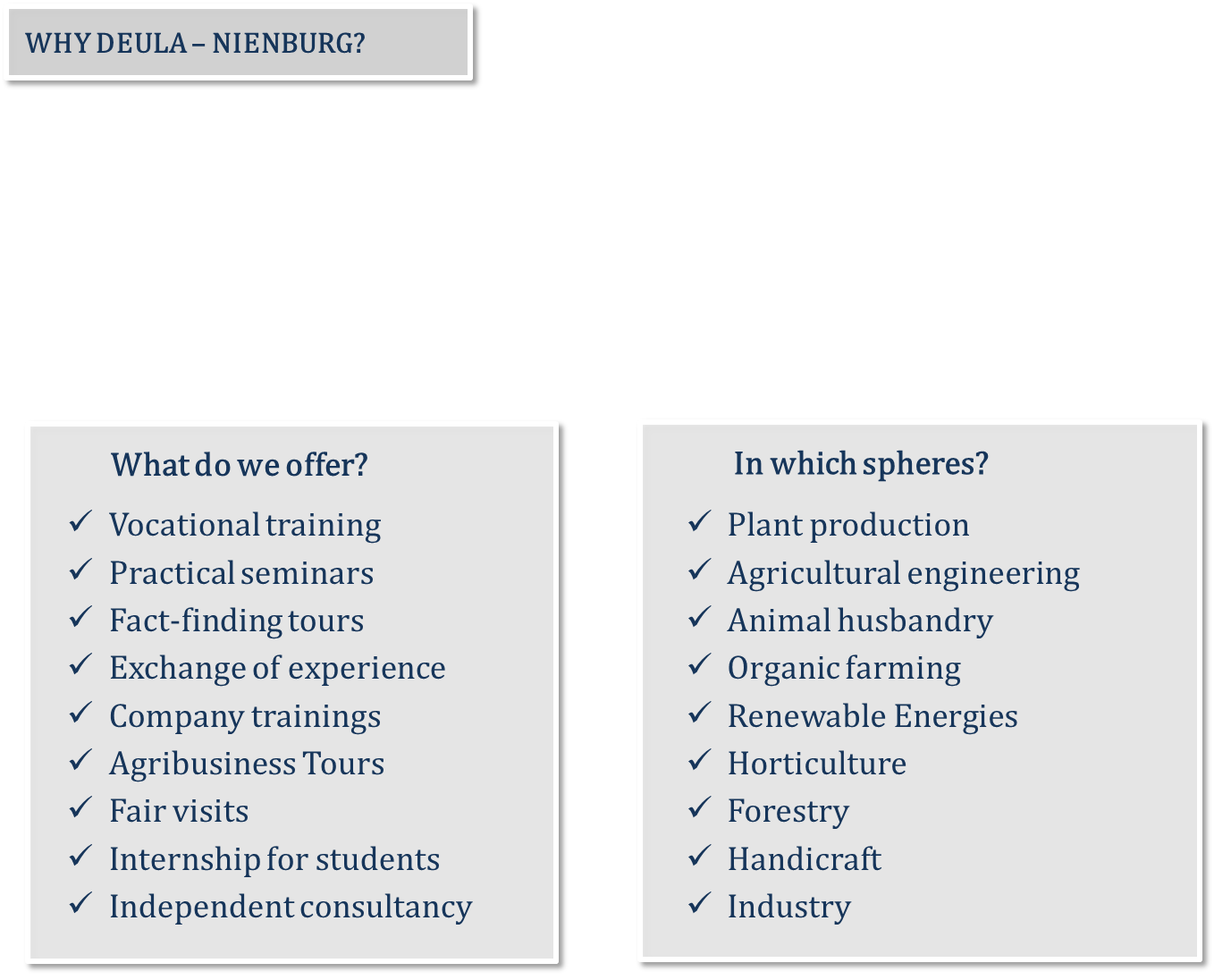 6
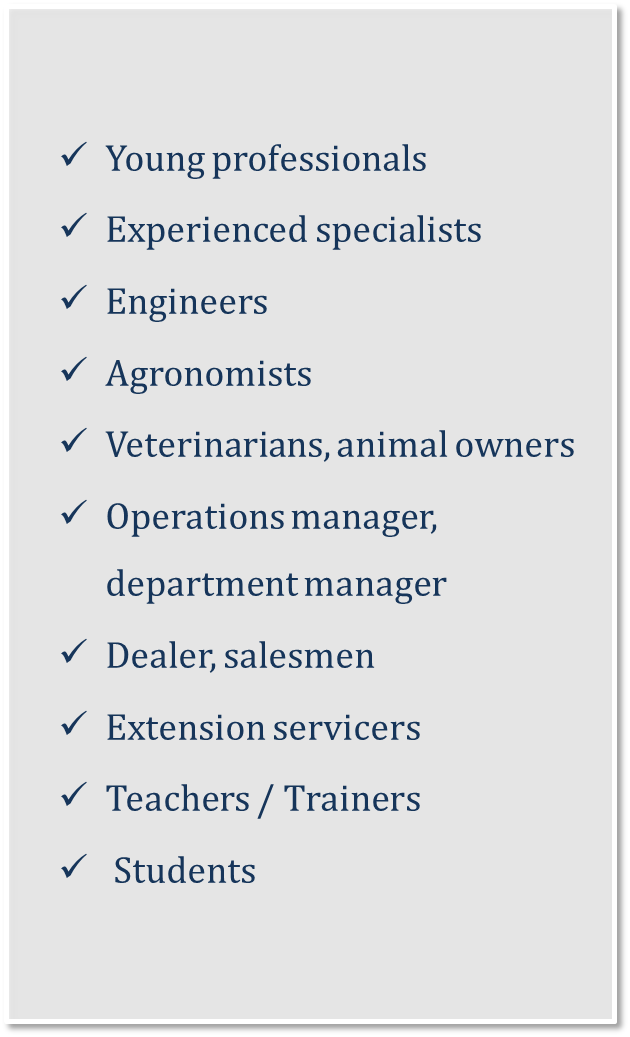 For whom?
7
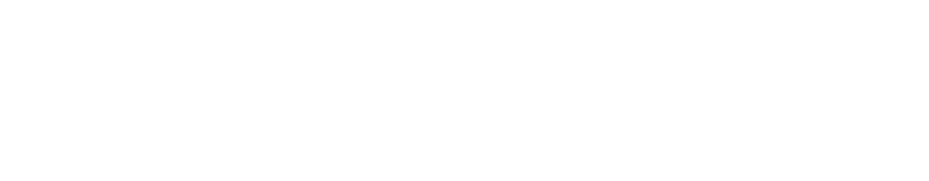 Why do we participate in this project ?
https://e-learning.deula-nienburg.de/ilias.php?sc2Page=9&sc2ctrl=SimpleCms2__Module__Core__Controller__PageController&sc2action=show&cmdClass=ilsimplecms2routinggui&cmdNode=n8:x0&baseClass=ilobjplugindispatchgui
8
https://data.deula-nienburg.de/deula.mp4
9
Thank you for your attention
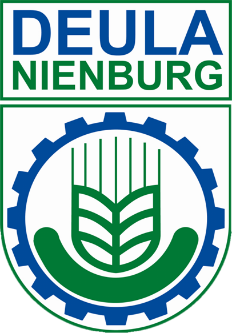